Bulaşıcı Olmayan Hastalıkların Kontrolü - I
Asis. Dr. Ece Külünk
İzmir Katip Çelebi Üniversitesi Tıp Fakültesi
 Halk Sağlığı Anabilim Dalı
SUNUM PLANI
Bulaşıcı Olmayan Hastalıklara Giriş
Risk Etmenleri
Küresel Mortalite ve Hastalık Yükü 
Sosyal ve Ekonomik Etki
Bulaşıcı Olmayan Hastalıklar
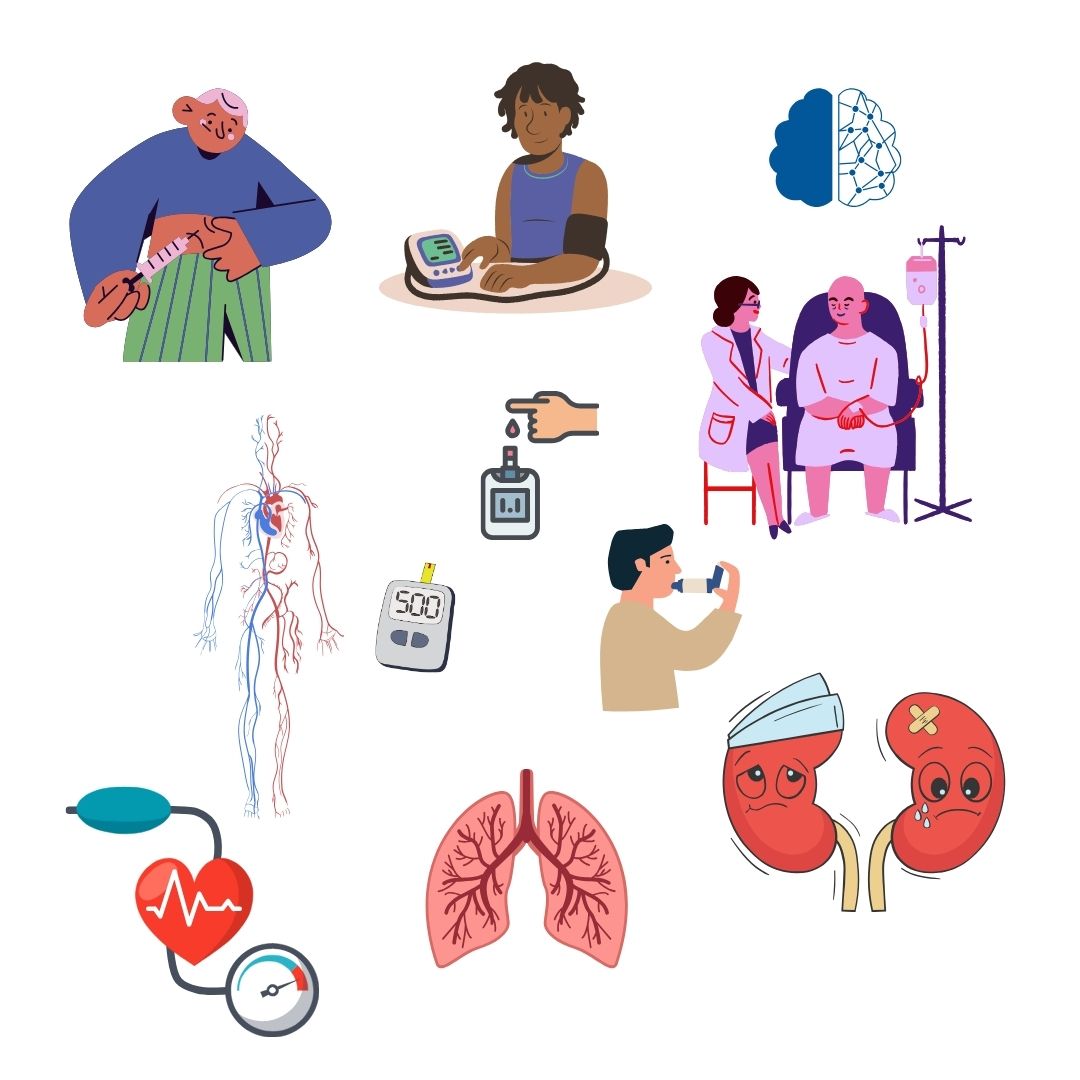 . . .
Kardiyovasküler hastalıklar
Kanser
Kronik akciğer hastalıkları
Diyabet
Çöl, M. ve Yıldırım Öztürk, E. N. (2022). Halk Sağlığı Açısından Bulaşıcı Olmayan Hastalıklar. Ankara Üniversitesi Yayınları. Ankara.
[Speaker Notes: Bu hastalıkların başlıcaları kardiyovasküler hastalıklar, kanserler, kronik solunum yolu hastalıkları ve diyabettir.

Küresel çapta ölümlerin %31i kvs, 16sı kanser, 7 ac, 3 diabet, 
Mental hastalıklar, ruh sağlığı, kronik hastalıklar, artrit, svo, genetik geçişli hastalıklar, osteoporoz…]
Kişiden kişiye geçmez,
yavaş gelişir
genellikle uzun sürer
Vücut işlevinde ya da yapısında, 
kişinin yaşam tarzında bir değişiklik yapmasını gerektiren ya da 
uzun bir süre boyunca devam eden bozulma
Kronik hastalıkları tam olarak iyileştirmek çoğu zaman mümkün değildir ve genellikle kalıcı sakatlıklar bırakırlar.
Kronik hastalık “uzun süreli hastalık”
demektir.
Öztek, Z. (2020). Halk Sağlığı Kuramlar ve Uygulamalar. Ankara: Sağlık ve Sosyal Yardım Vakfı.
Çok etmenli nedensellik modeli
Ana risk faktörleri
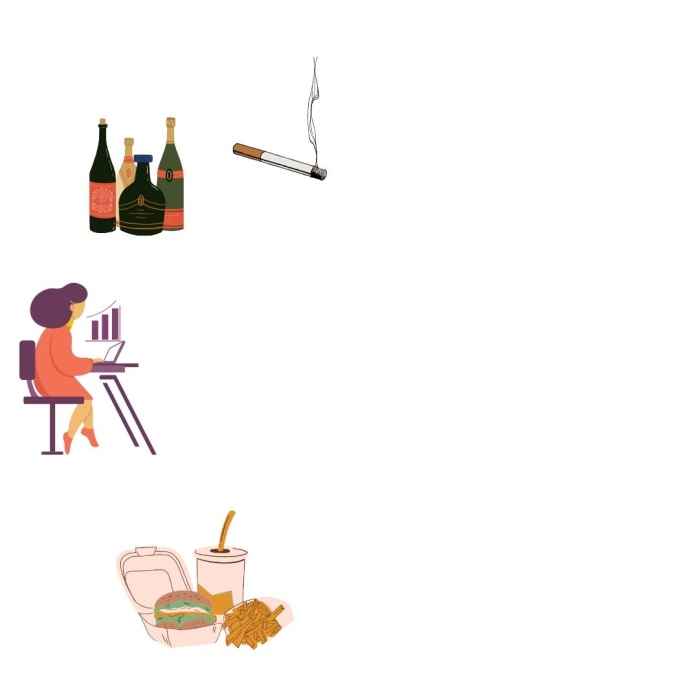 Tütün kullanımı
Fiziksel hareketsizlik
Zararlı alkol kullanımı
Sağlıksız beslenme 
Hava kirliliği
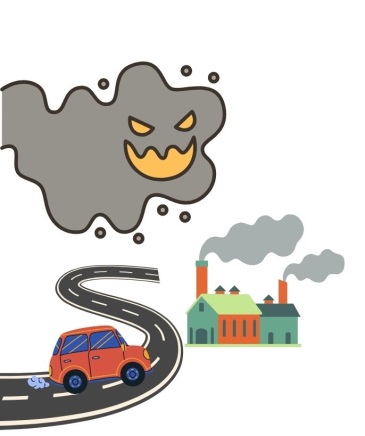 Öztek, Z. (2020). Halk Sağlığı Kuramlar ve Uygulamalar. Ankara: Sağlık ve Sosyal Yardım Vakfı.
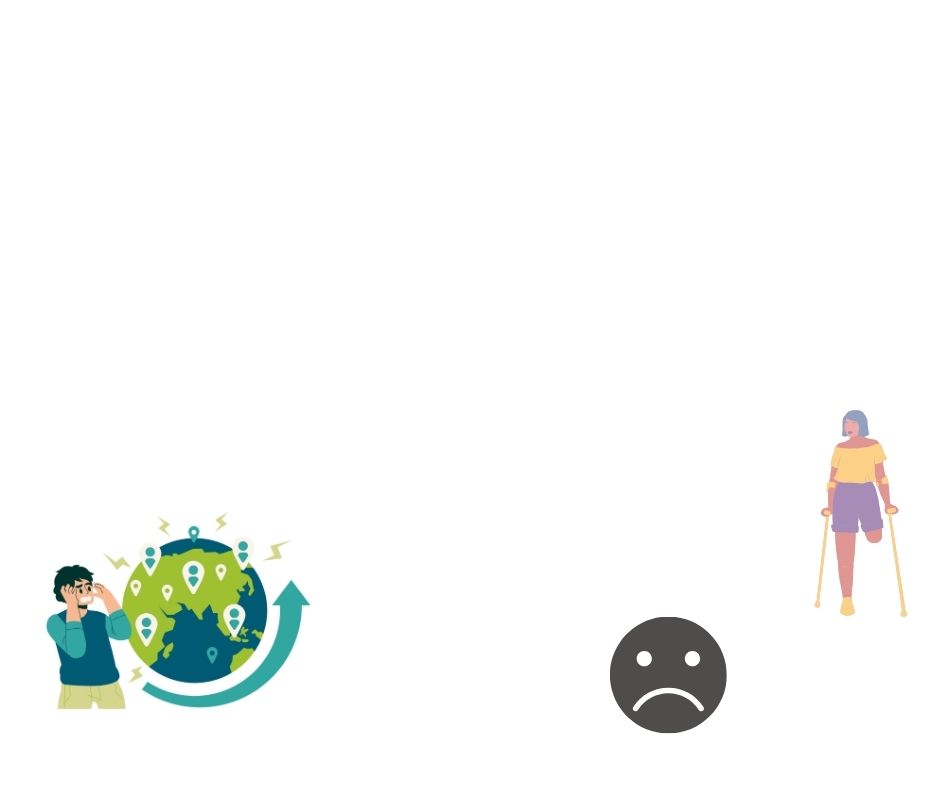 Bulaşıcı olmayan hastalıklar neden sorun?
[Speaker Notes: En sık görülen, en sık öldüren veya en sık sakat bırakan hastalık ya da durumlar toplum için sorun kabul edilir.
Her yıl 15 milyon insanın hayatı bulaşıcı olmayan hastalıklardan dolayı kısalmakta ve her iki saniyede 1 kişi bu hastalıklardan ölmektedir.]
Bulaşıcı Olmayan Hastalıklar
Dünya çapında
tüm ölümlerin %74’ü
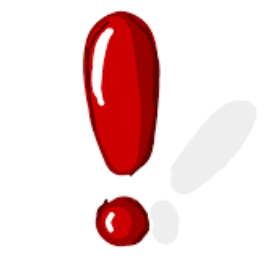 https://www.who.int/health-topics/noncommunicable-diseases#tab=tab_1
https://www.who.int/publications/i/item/9789240047761
Salgın (Epidemi)
Bir toplumda ya da bölgede belirli bir hastalığın,
içinde bulunulan mevsim ya da ayda
normalde beklenen sayıdan daha fazla sayıdaki
kişide görülmesi


Salgın terimi genellikle bulaşıcı hastalıklar için kullanılsa da, 
bulaşıcı olmayan hastalıkların salgınlarından da söz edilebilir. 

İntihar salgını, tütün kullanımı salgını…
Öztek, Z. (2020). Halk Sağlığı Kuramlar ve Uygulamalar. Ankara: Sağlık ve Sosyal Yardım Vakfı.
Küresel Mortalite Yükü
Ölüm nedenleri üç kategoriye ayrılabilir: 
bulaşıcı, bulaşıcı olmayan (kronik) ve yaralanmalar


En önemli küresel ölüm nedenleri üç konu ile ilişkili; 
kardiyovasküler (iskemik kalp hastalığı, inme)
solunum (kronik obstrüktif akciğer hastalığı, alt solunum yolu enfeksiyonları) ve 
doğum dahil olmak üzere neonatal durumlar asfiksi ve doğum travması, neonatal sepsis ve enfeksiyonlar ve erken doğum komplikasyonları
https://www.who.int/news-room/fact-sheets/detail/the-top-10-causes-of-death
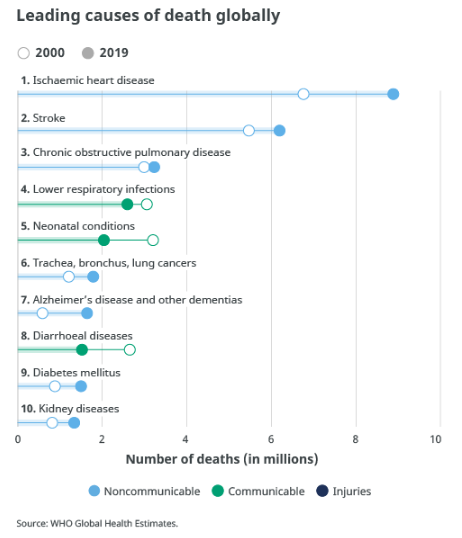 https://www.who.int/news-room/fact-sheets/detail/the-top-10-causes-of-death
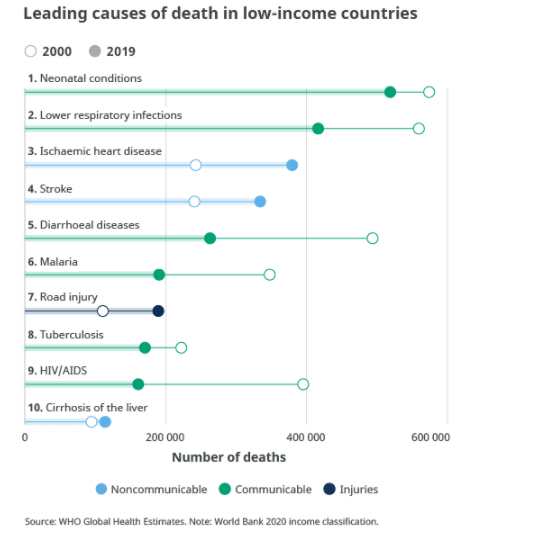 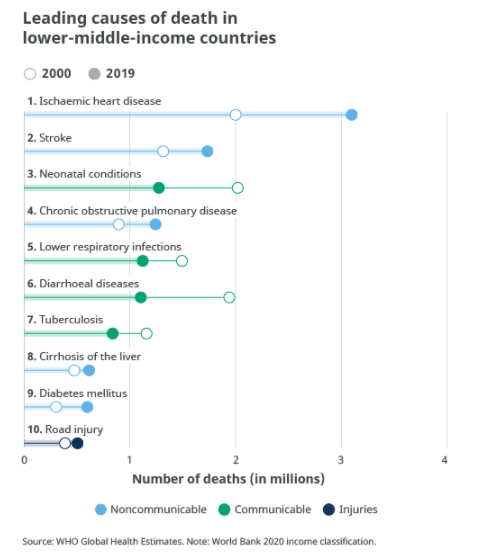 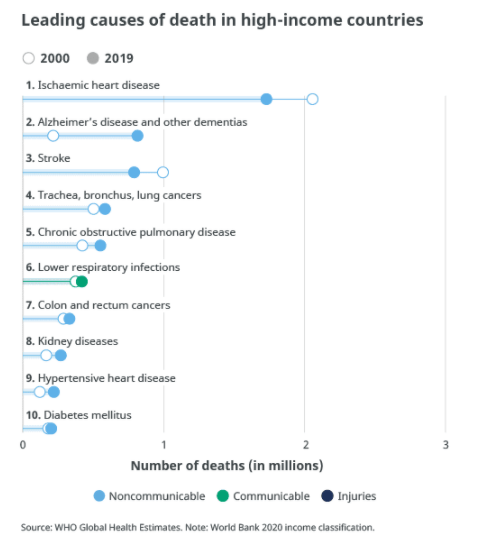 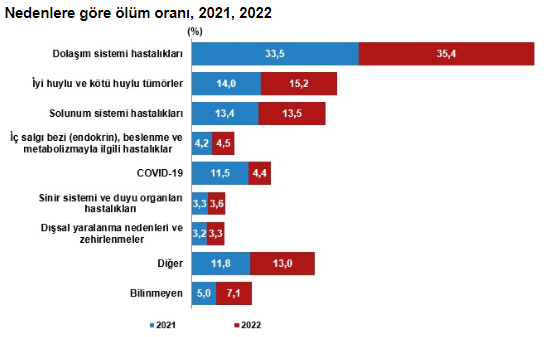 https://data.tuik.gov.tr/Bulten/Index?p=Olum-ve-Olum-Nedeni-Istatistikleri-2022-49679
Mortalite ve Hastalık Yükü
Mortaliteyi değerlendirmeye yönelik ölçütler (ölüm istatistikleri), toplumların sağlık düzeylerinin ve önceliklerinin değerlendirilmesinde önemli

Ancak ölüm istatistikleri; depresyon, görme bozukluğu gibi kronik özellikteki sağlık sorunlarının uzun yıllara yayılan etkilerini değerlendirme olanağı vermez.

Aynı kısıtlılık morbiditeyi (hastalık yükünü) değerlendiren ölçütler için de geçerlidir.
Güler, Ç & Akın L. (Ed.). (2012). Halk Sağlığı Temel Bilgiler 3. Cilt. Hacettepe Üniversitesi Yayınları. Ankara
Hastalıkların sıklığının artış ve azalış eğilimlerini gösteren bu ölçütler hastalıkların yol açtığı yeti kaybı ya da erken ölümleri göstermemektedir.

Yeni ölçeklere gereksinim duyulmuş ve standardize edilmiş hastalık yükü kavramı geliştirilmiştir.

Hastalık yükünün gösterimi yeti yitimine göre düzeltilmiş yaşam yılı ölçütü ile yapılmaktadır. 
Yeti Yitimine Ayarlanmış Yaşam Yılı
(Disability Adjusted Life Years; DALY)
Güler, Ç & Akın L. (Ed.). (2012). Halk Sağlığı Temel Bilgiler 3. Cilt. Hacettepe Üniversitesi Yayınları. Ankara
Yeti yitimine göre düzeltilmiş yaşam yılı, mortalite ve morbidite verilerinin bir arada değerlendirilmesi sonucunda elde edilen bileşik bir indeks

Bir DALY, sağlıklı yaşamdan yeti yitimi ya da erken ölüm ile kaybedilen bir yaşam yılına eşit

Kısaca 1 DALY yaşamdan kaybedilmiş sağlıklı bir yıla karşılık gelmektedir.
DALY=  Years of Life Lost (YLL) + Years Lived with Disability (YLD)
DALY=  Kaybedilen Yaşam Yılları(YLL) + Engellilikle Geçirilen Yaşam Yılları (YLD)
Güler, Ç & Akın L. (Ed.). (2012). Halk Sağlığı Temel Bilgiler 3. Cilt. Hacettepe Üniversitesi Yayınları. Ankara
Bir DALY, sağlıklı olarak geçirilen bir yılın kaybıdır…
Tüm dünyada, 2019 yılında
DALY üzerinde en fazla etkiye sahip bulaşıcı olmayan hastalıklar arasında; 
	kalp damar hastalıkları, felç, KOAH, 
diyabet, bel ağrısı, doğum kusurları ve depresif bozukluklar
Demirci, Ş., & Kaya, S. (2022). Türkiye’de Yaşlı Bireyler Arasında Bulaşıcı Olmayan Hastalık Ve Risk Faktörlerinin Birliktelik Kuralları Analizi Ve Sosyal Ağ Analizi İle İncelenmesi. Visionary E-journal/Vizyoner Dergisi, 13(34).
Sağlık İstatistikleri Yıllığı 2021
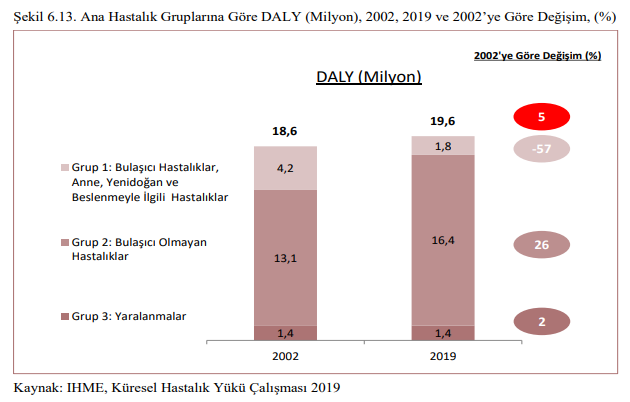 [Speaker Notes: https://www.saglik.gov.tr/TR,95109/saglik-istatistikleri-yilligi-2021-yayinlanmistir.html]
Sağlık İstatistikleri Yıllığı 2021
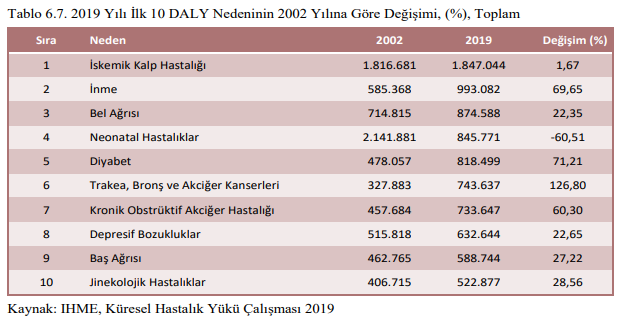 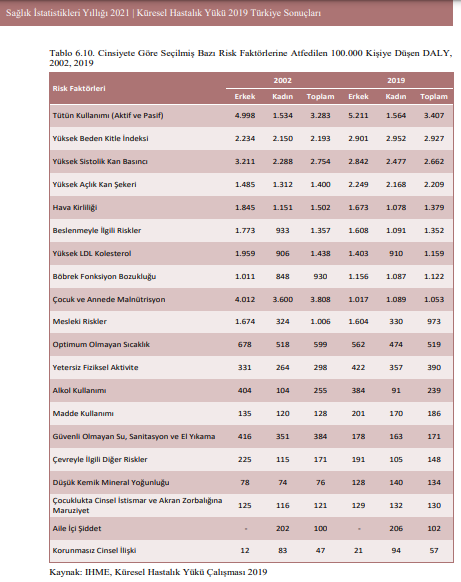 Sağlık İstatistikleri Yıllığı 2021
Türkiye Kronik Hastalıklar ve Risk Faktörleri Sıklığı Çalışması
Tüm dünyada 
Ölümlerin yüzde 1.9’u, 
hastalık yükünün 19 milyon DALY’si…

Meme kanseri, kolon-rektum kanseri ve tip 2 diyabet olgularının yüzde 10-16’sı,
iskemik kalp hastalıklarının yüzde 22’sinden
yetersiz fiziksel aktivite sorumlu tutulmaktadır.
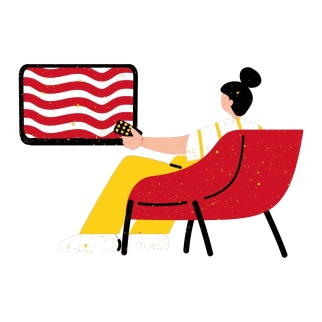 https://ekutuphane.saglik.gov.tr/Ekutuphane/kitaplar/khrfat.pdf
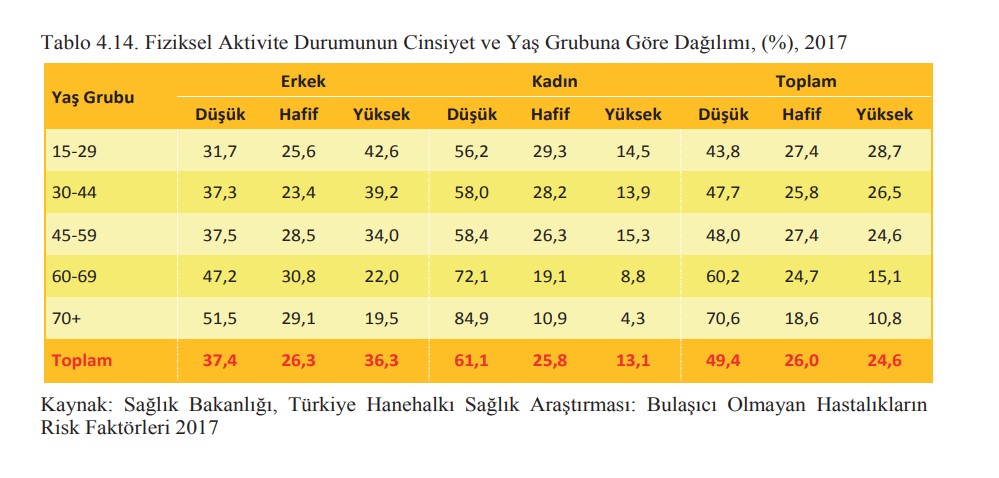 Türkiye Kronik Hastalıklar ve Risk Faktörleri Sıklığı Çalışması
Küresel düzeyde
sindirim sistemi kanserlerinin yaklaşık yüzde 19’u, 
iskemik kalp hastalıklarının yaklaşık yüzde 31’i,
inme olgularının yaklaşık yüzde 11’inin
yetersiz sebze ve meyve tüketimine bağlı 
olduğu tahmin edilmektedir. 

Dünyada her yıl gerçekleşen ölümlerin
2.7 milyonu (yüzde 4.9) ve 
hastalık yükünün 26.7 DALY’si (yüzde 1.8)
yetersiz sebze ve meyve tüketiminden kaynaklanmaktadır.
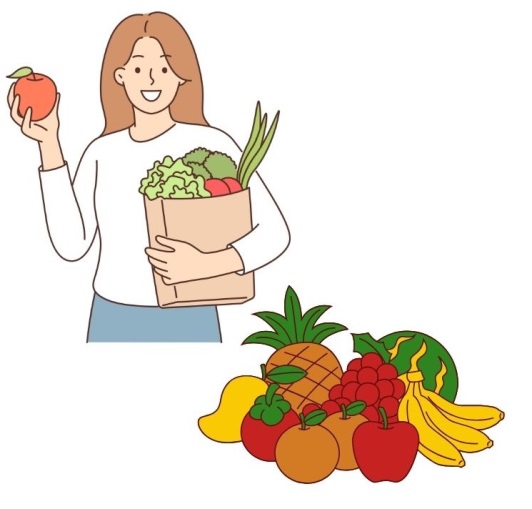 https://ekutuphane.saglik.gov.tr/Ekutuphane/kitaplar/khrfat.pdf
[Speaker Notes: 2013]
Sigara içme sıklığı ve tuz tüketimi %30, fiziksel hareketsizlik %10
2017 yılında, 
19859 ölüm
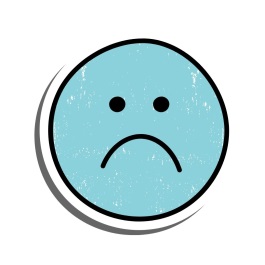 Breda, J., Allen, L. N., Tibet, B., Erguder, T., Karabulut, E., Yildirim, H. H., ... & Wickramasinghe, K. (2021). Estimating the impact of achieving Turkey's non-communicable disease policy targets: A macro-simulation modelling study. The Lancet Regional Health–Europe, 1.
Sağlık İstatistikleri Yıllığı 2021  Küresel Hastalık Yükü 2019 Türkiye Sonuçları
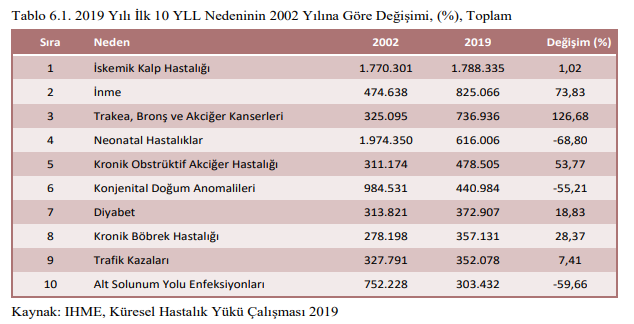 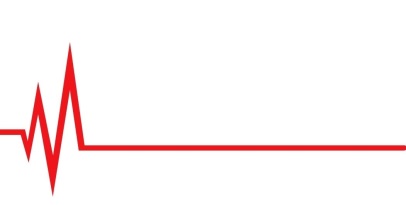 Sağlık İstatistikleri Yıllığı 2021. https://www.saglik.gov.tr/Eklenti/45316/0/siy2021-turkcepdf.pdf
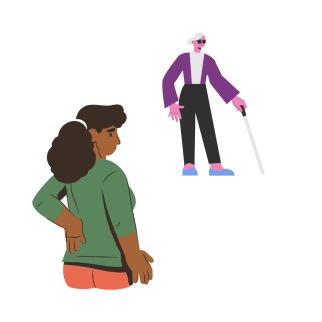 Sağlık İstatistikleri Yıllığı 2021
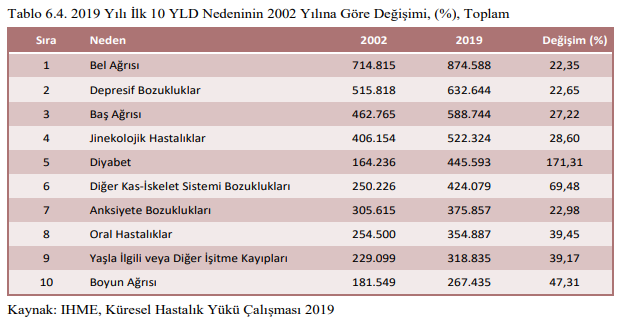 Sağlık İstatistikleri Yıllığı 2021. https://www.saglik.gov.tr/Eklenti/45316/0/siy2021-turkcepdf.pdf
OBEZİTE
OBEZİTE ORANINDA DEĞİŞİM
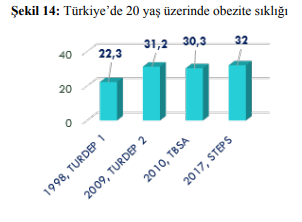 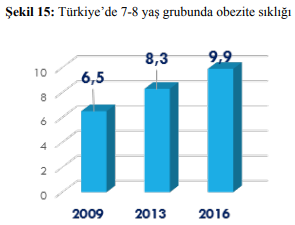 Öztek, Z. (2020). Halk Sağlığı Kuramlar ve Uygulamalar. Ankara: Sağlık ve Sosyal Yardım Vakfı.
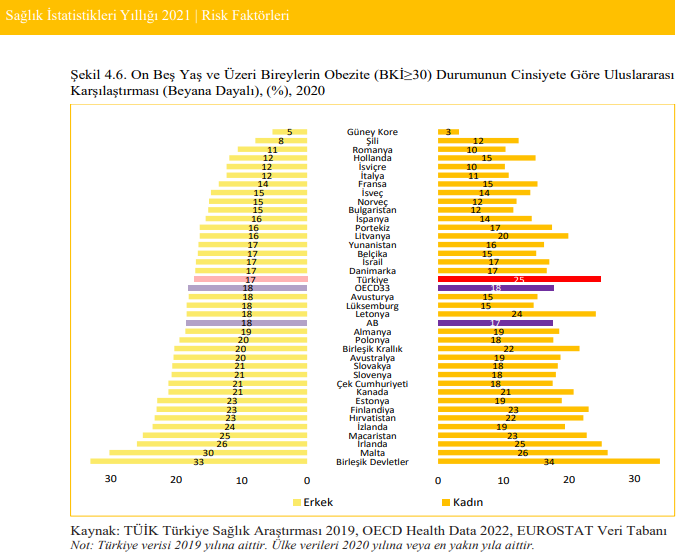 DİYABET ORANINDA DEĞİŞİM
2017
Kişi başı tuz tüketimi 9,9 gr/gün
Kronik Hastalıklar ve Yaşlı Sağlığı Dairesi Başkanlığı, 2018
TÜRKİYE’DE HİPERTANSİYON DEĞİŞİMİ
Kronik Hastalıklar ve Yaşlı Sağlığı Dairesi Başkanlığı, 2018
[Speaker Notes: Kan basıncı normal olanlara göre, hipertansiyonu olanlar yaklaşık 3 kat ile 7 kat artmış Koroner kalp hastalığı (KKH) riskine sahip]
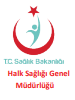 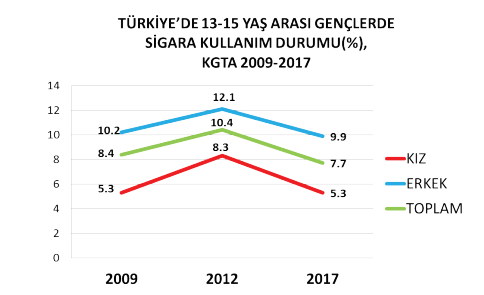 https://hsgm.saglik.gov.tr/depo/birimler/tutun-ve-madde-bagimliligi-ile-mucadele-db/dokumanlar/KGTA-2017_pdf.pdf
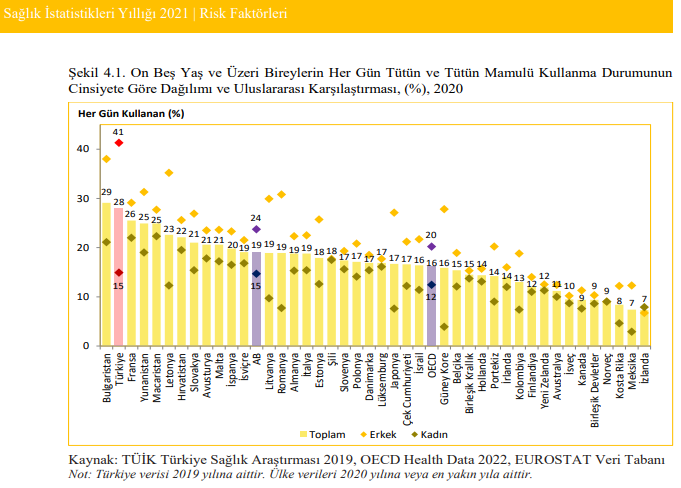 Türkiye’de Temel İlaçlara Erişim
MEL İLAÇLARA ERİŞİM
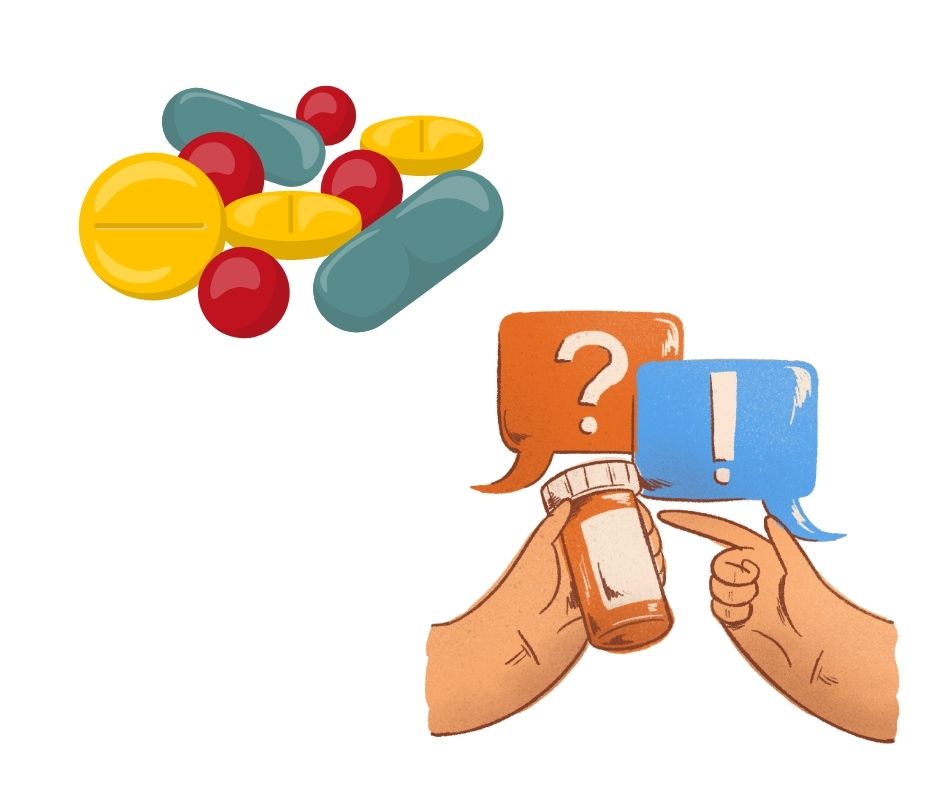 Bulaşıcı Olmayan Hastalıkların Sosyal ve Ekonomik Yükü
Kronik hastalıklar ve nüfusun yaşlanması birlikte arttıkça hastalık yükü hem ekonomik hem de sağlık açısından giderek daha çok önem kazanacaktır.

The World Health Report 2010’a göre her yıl 100 milyon kişi sağlık hizmetlerine yaptığı cepten ödemeler nedeniyle yoksulluğa düşmektedir. 
Bazı ülkelerde bu nedenle her yıl yoksulluğa düşen kişiler nüfusun %5'ini oluşturmaktadır. 
Kronik hastalıkların ekonomik etkileri en fazla alt ve orta gelir grubundaki ülkelerde yaşamaktadır.
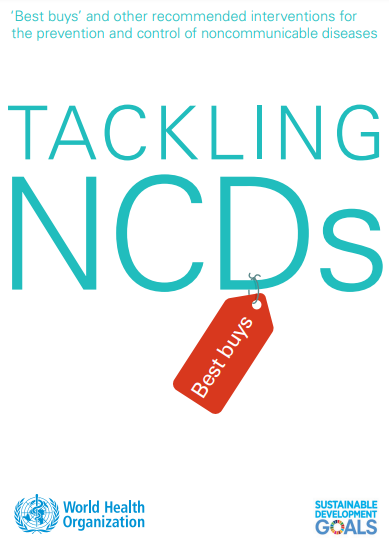 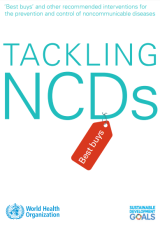 [Speaker Notes: https://applications.emro.who.int/docs/EMROPUB_2018_EN_17036.pdf?ua=1]
Kronik hastalıklar için 
yapılması  gereken en akılcı şey
koruyucu önlemlere önem vermek,
 erken tanı ve tedavi ile hastalığın 
ilerlemesini durdurmak ve 
sakatlıkları önlemeye çalışmaktır.
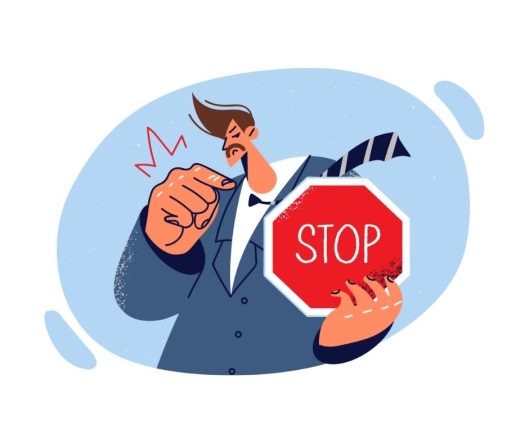 Öztek, Z. (2020). Halk Sağlığı Kuramlar ve Uygulamalar. Ankara: Sağlık ve Sosyal Yardım Vakfı.
Kronik hastalıkların kontrolündeki ortak ilkeler;
Birincil koruma
Hastalıkların nedenlerini bilmek ve
nedenlerin oluşmasını engelleyici önlemler almak

Şişmanlık ile mücadele ederek diyabet, kalp hastalıkları gibi hastalıkları önlemek,
tütün ile mücadele ederek KOAH, kalp ve damar hastalıklarını önlemek…
Öztek, Z. (2020). Halk Sağlığı Kuramlar ve Uygulamalar. Ankara: Sağlık ve Sosyal Yardım Vakfı.
Kronik hastalıkların kontrolündeki ortak ilkeler;
İkincil koruma (erken tanı ve tedavi)

Hastalıkları henüz belirtileri ortaya çıkmadan ya da belirtilerin hafif olduğu dönemlerinde teşhis ederek tedaviye başlamak, böylece hastalığın ilerlemesini yavaşlatmak ve sakatlıkların ortaya çıkışını geciktirmek
Öztek, Z. (2020). Halk Sağlığı Kuramlar ve Uygulamalar. Ankara: Sağlık ve Sosyal Yardım Vakfı.
Kronik hastalıkların kontrolündeki ortak ilkeler;
Üçüncül koruma: Hastalığı tedavi ederek ve oluşan sakatlıkları rehabilite ederek hastanın yaşam standardını mümkün olduğu kadar yükseltmek ve kendi kendine yeter durumda yaşamasını sağlamak, gerekenlere evde bakım hizmeti vermek

İzlemek: Kronik hastalıkların tedavileri yaşam boyu sürer. Hastaların uygun aralıklarla izlenmesi, ortaya çıkabilecek komplikasyonların değerlendirilmesi, gerekli tedavi girişimlerine başlanması ve hastalığın kontrol altında tutulması açısından gereklidir.
Öztek, Z. (2020). Halk Sağlığı Kuramlar ve Uygulamalar. Ankara: Sağlık ve Sosyal Yardım Vakfı.
Birincil ve ikincil koruma
Kontrol programları…
Birincil Koruma

Topluma yönelik
Yüksek risklilere yönelik
YAŞAM BOYU MÜDAHALE
Kaynaklar
Çöl, M. ve Yıldırım Öztürk, E. N. (2022). Halk Sağlığı Açısından Bulaşıcı Olmayan Hastalıklar. Ankara Üniversitesi Yayınları. Ankara.  
Güler, Ç & Akın L. (Ed.). (2012). Halk Sağlığı Temel Bilgiler 3. Cilt. Hacettepe Üniversitesi Yayınları. Ankara
Öztek, Z. (2020). Halk Sağlığı Kuramlar ve Uygulamalar. Ankara: Sağlık ve Sosyal Yardım Vakfı.
https://www.who.int/health-topics/noncommunicable-diseases#tab=tab_1
https://www.who.int/publications/i/item/9789240047761
https://www.who.int/news-room/fact-sheets/detail/the-top-10-causes-of-death
https://data.tuik.gov.tr/Bulten/Index?p=Olum-ve-Olum-Nedeni-Istatistikleri-2022-49679
Breda, J., Allen, L. N., Tibet, B., Erguder, T., Karabulut, E., Yildirim, H. H., ... & Wickramasinghe, K. (2021). Estimating the impact of achieving Turkey's non-communicable disease policy targets: A macro-simulation modelling study. The Lancet Regional Health–Europe, 1.
Bulaşıcı Olmayan Hastalıklar Önleme Ve Kontrol Programlarının Yönetimi, Kronik Hastalıklar Ve Yaşlı Sağlığı Dairesi Başkanlığı, 2018.
Sağlık İstatistikleri Yıllığı 2021. https://www.saglik.gov.tr/Eklenti/45316/0/siy2021-turkcepdf.pdf
https://ekutuphane.saglik.gov.tr/Ekutuphane/kitaplar/khrfat.pdf
https://hsgm.saglik.gov.tr/depo/birimler/tutun-ve-madde-bagimliligi-ile-mucadele-db/dokumanlar/KGTA-2017_pdf.pdf
Kronik Hastalıklar ve Yaşlı Sağlığı Dairesi Başkanlığı, 2018
Demirci, Ş., & Kaya, S. (2022). Türkiye’de Yaşlı Bireyler Arasında Bulaşıcı Olmayan Hastalık Ve Risk Faktörlerinin Birliktelik Kuralları Analizi Ve Sosyal Ağ Analizi İle İncelenmesi. Visionary E-journal/Vizyoner Dergisi, 13(34).
Türkiye İstatistik Kurumu, Türkiye Sağlık Araştırması, 2019
Tulchinsky, T. H., Varavikova, E. A. (2019). Yeni Halk Sağlığı (3. baskı) (s. 237-309) (Vaizoğlu S A. Çev.). Ankara: Palme.
https://applications.emro.who.int/docs/EMROPUB_2018_EN_17036.pdf?ua=1